Friends with God
Living For Christ Series
I. Putting Things in Perspective
Luke 7:47 “For this reason I say to you, her sins, which are many, have been forgiven, for she loved much; but he who is forgiven little, loves little.”
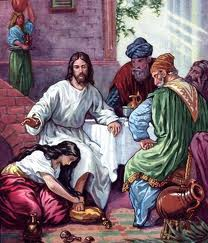 Romans 5:6-11
Utterly helpless
God showed his great love by sending Jesus to die while we were still sinners
Made right with God by the blood of Jesus
Saved from condemnation
Friendship with God restored
Rejoice in our wonderful new relationship
No matter your condition – God is for you
2 Corinthians 5:15 He died for everyone so that those who receive his new life will no longer live for themselves. Instead, they will live for Christ, who died and was raised for them.
Let’s make up and be friends – 
usually the one saying this is the one who faulted the other
Forgive my wrong behavior and lets move on
In God’s case – we are the ones who faulted him but he is the initiator of restoration even when it is farthest from our mind
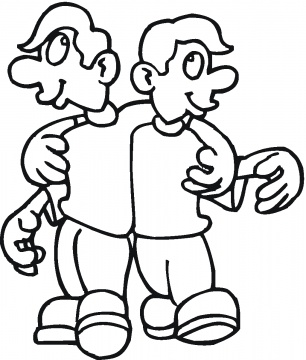 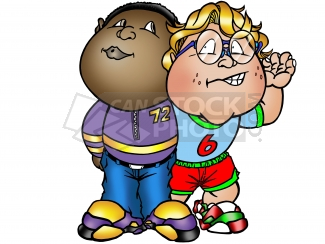 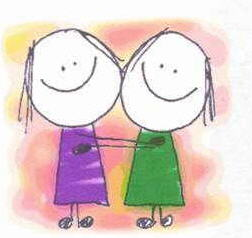 Struggling with Relationship with God
Don’t understand the things going on in my life
Attempting to trust God, but it keeps getting worse
Why is it taking so long for answers to my prayers – in fact I’m not praying any more
I know I’m not walking with God as I should – so I’m not too cool with trying to get close – feeling guilty
God, you let me down – failed expectations
Attempting to walk in line with the word, but not seeing the fruit
II. Right Side Up
Perspective – right side up or upside down?
Up
Down
Up
Down
Colossians 1:15-23
Christ is supreme over all creation
Christ is head of the church
Christ is supreme of all who raise from the dead
Christ is first in everything
God was pleased to live in Christ
You were enemies, but now reconciled
In his presence holy, blameless, no fault
Continue to stand firm in this truth
Perspective – right side up or upside down?
Jesus supreme or circumstances supreme?
Jesus
Circumstances
Jesus
Circumstances
Perspective – inside out or outside in?
Outside in…
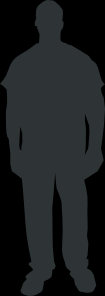 Circumstances
Despair!
Finances
Trouble
Relationships
Work
Packers Could Lose
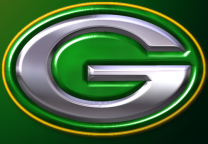 Perspective – inside out or outside in?
Inside out…
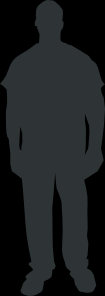 Circumstances
Jesus Supreme
Friend of God
Reconciled and in God’s presence
Finances
Trouble
Relationships
Work
2 Corinthians 5:7  For we live by believing and not by seeing.
Proverbs 3:5 - 6 5Trust in the LORD with all your heart; do not depend on your own understanding. 6Seek his will in all you do, and he will show you which path to take.
Putting things in perspective
Putting right side up and seeing inside out
Jesus is #1 in me and I respond to all of life’s issues from that perspective
I put the right side up 			       I’m looking inside out 				    I’m okay with God 				     He’s even given me clout 	      When life gives me cheese 		       I order Jesus supreme 		    Instead of visions of despair 		    I’m making Jesus my dream
http://www.youtube.com/watch?v=pfQ5UA5yvwE&feature=channel
http://www.youtube.com/watch?v=4InqZVJoJD8
http://www.youtube.com/watch?v=vIn1ervARgE&feature=related
III.
IV.